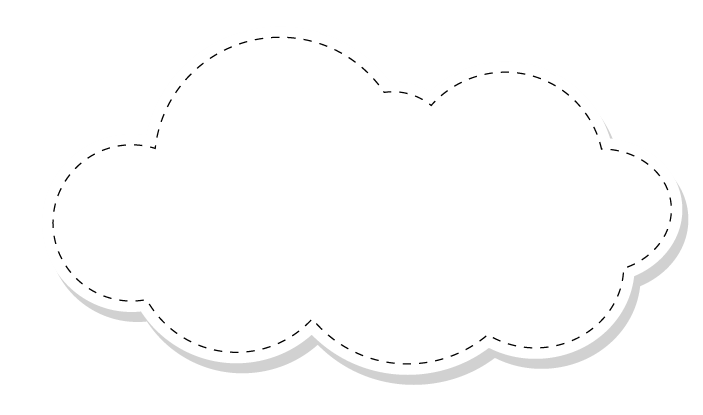 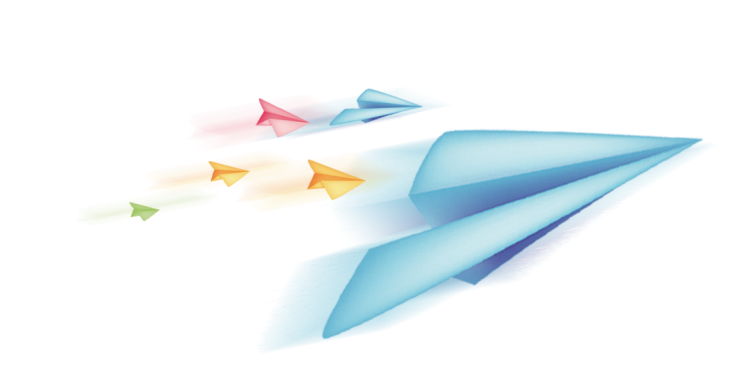 Chào mừng các em đến với 
Môn Toán
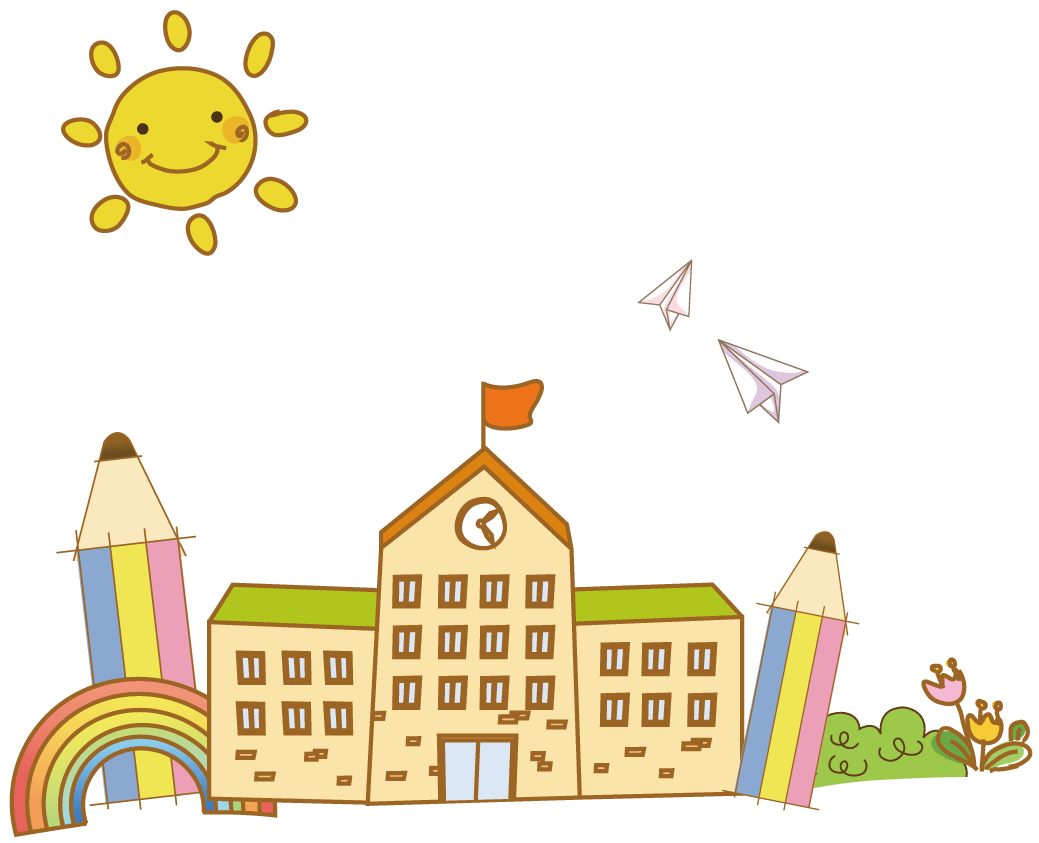 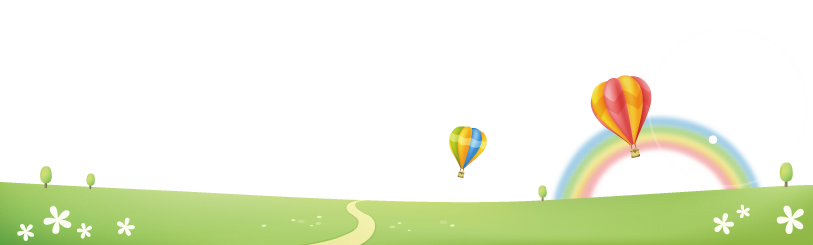 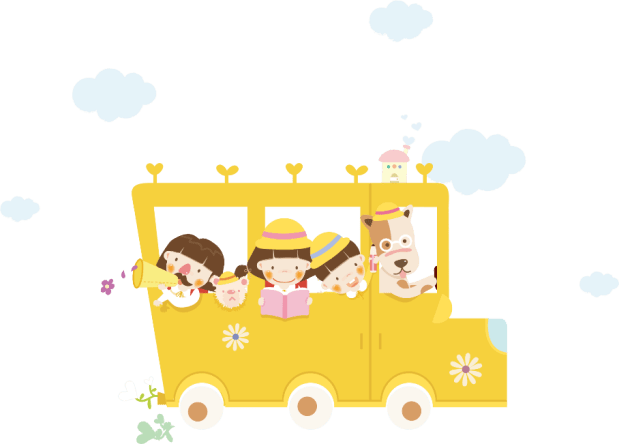 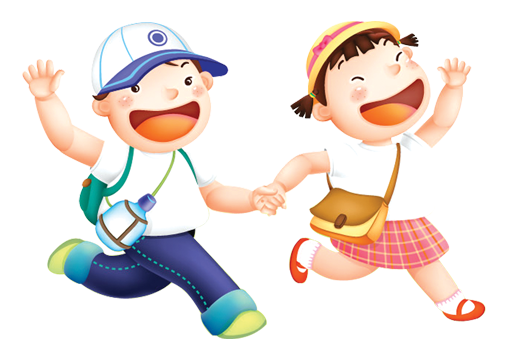 Bản quyền thuộc về: FB Hương Thảo - https://www.facebook.com/huongthaoGADT/
[Speaker Notes: Bài giảng thiết kế bởi: Hương Thảo - tranthao121004@gmail.com]
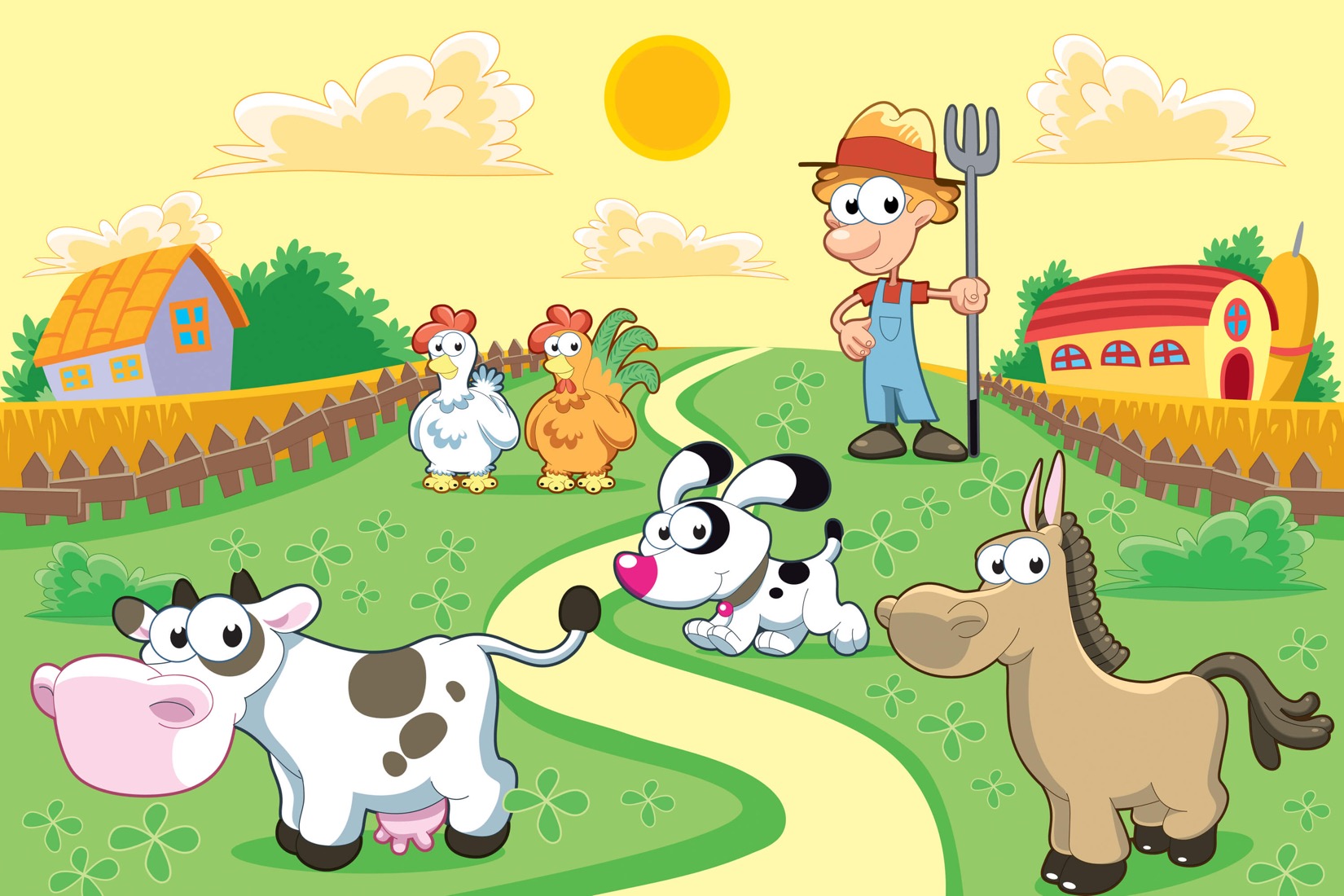 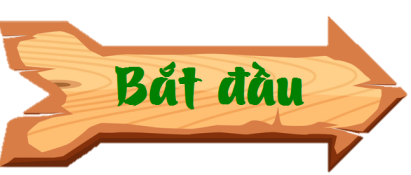 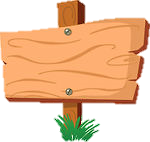 XÂY DỰNG
NÔNG TRẠI
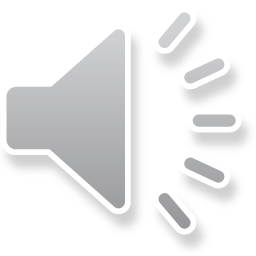 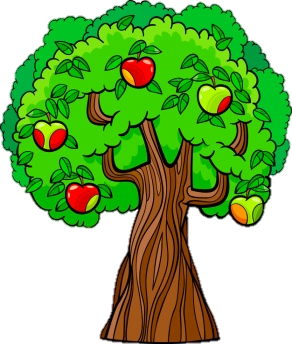 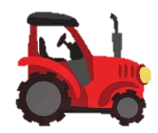 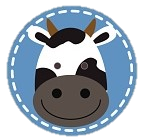 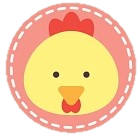 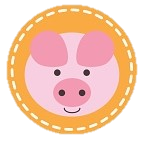 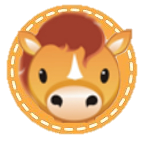 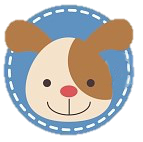 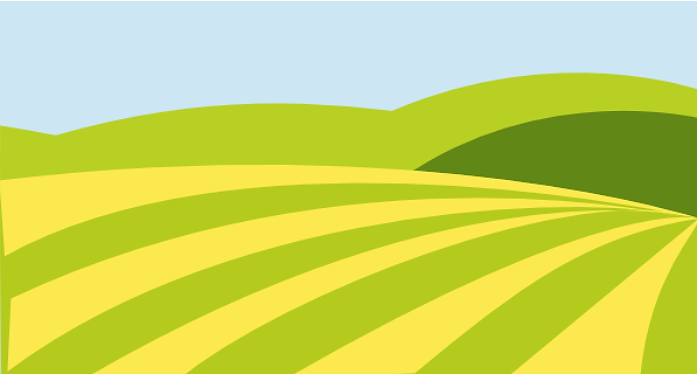 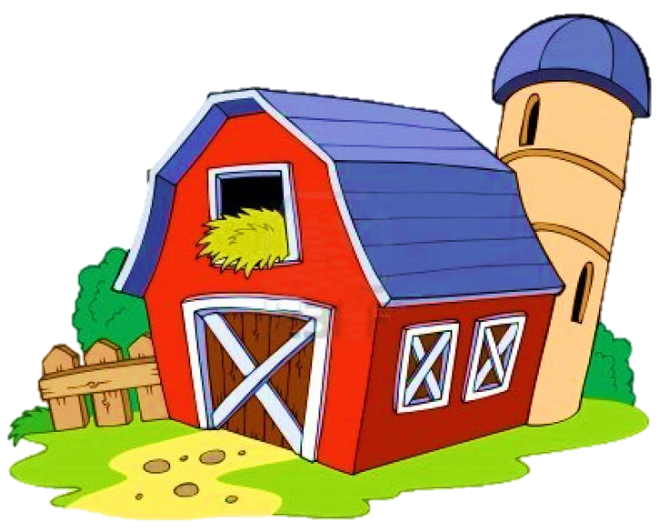 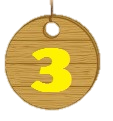 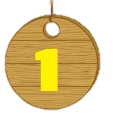 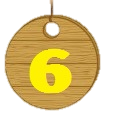 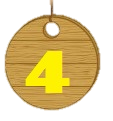 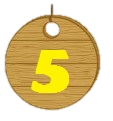 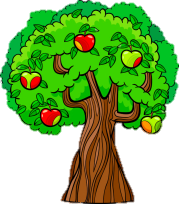 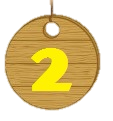 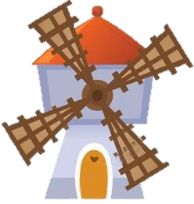 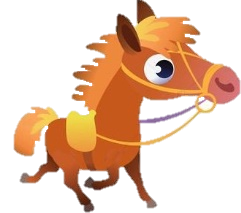 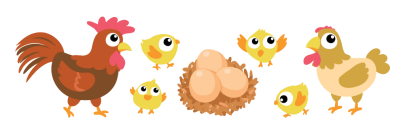 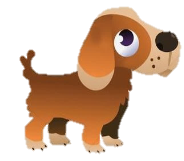 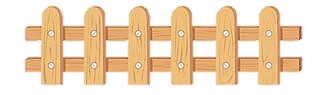 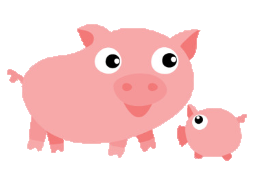 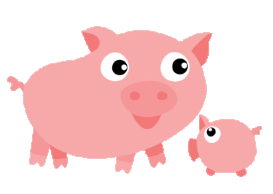 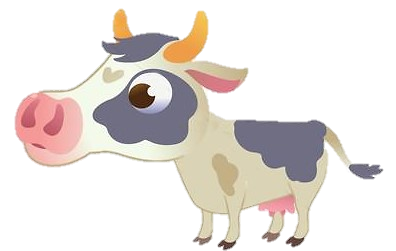 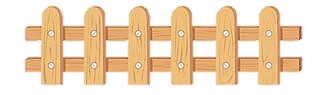 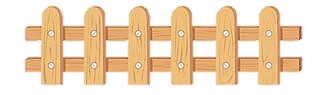 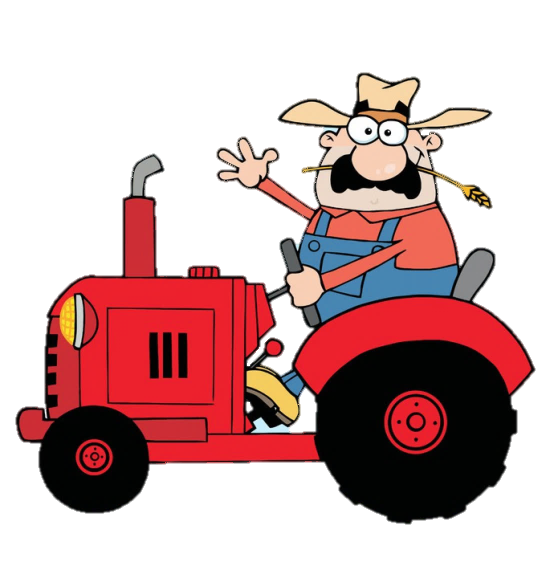 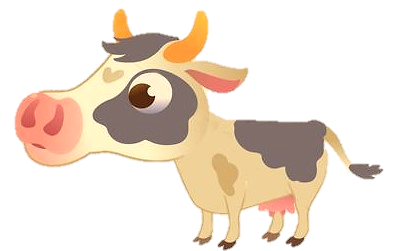 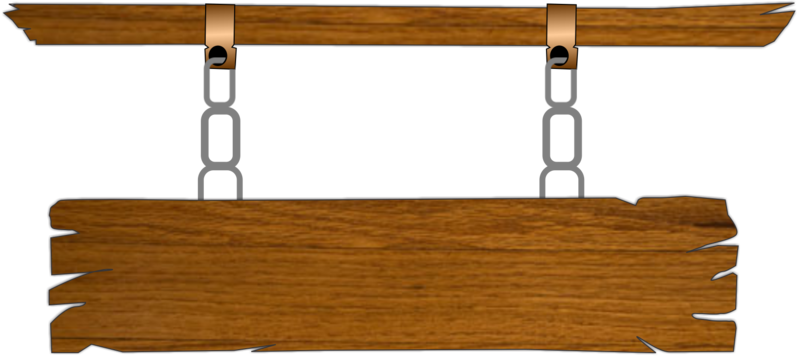 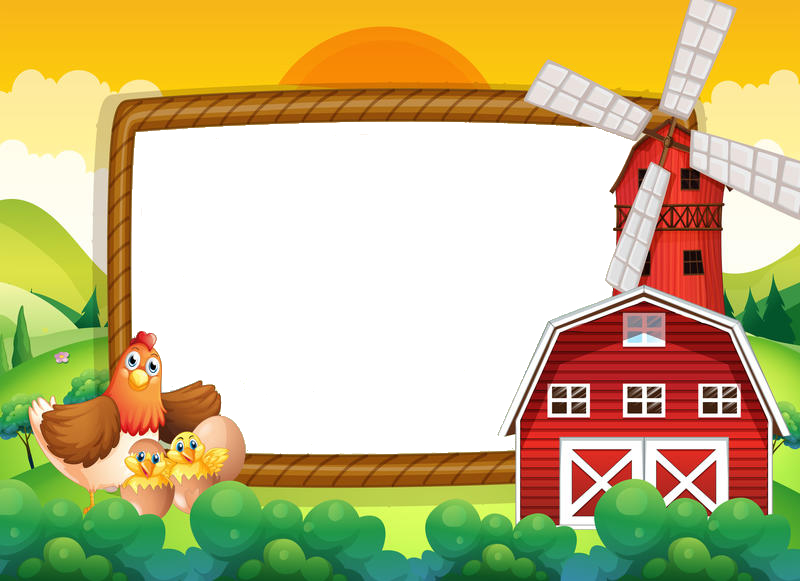 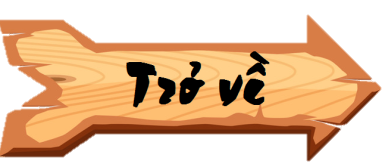 562 + 262 = ?
Đáp án: 824
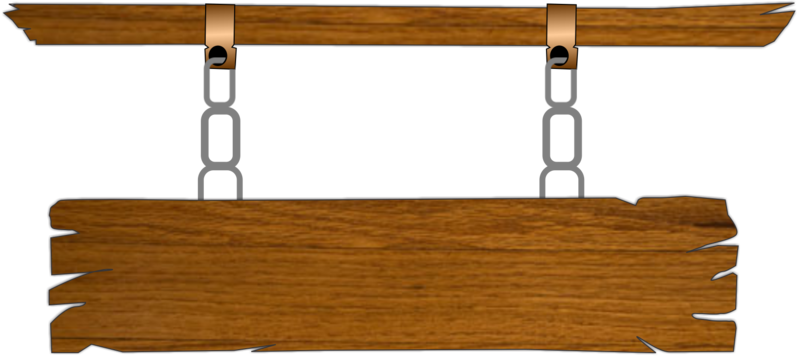 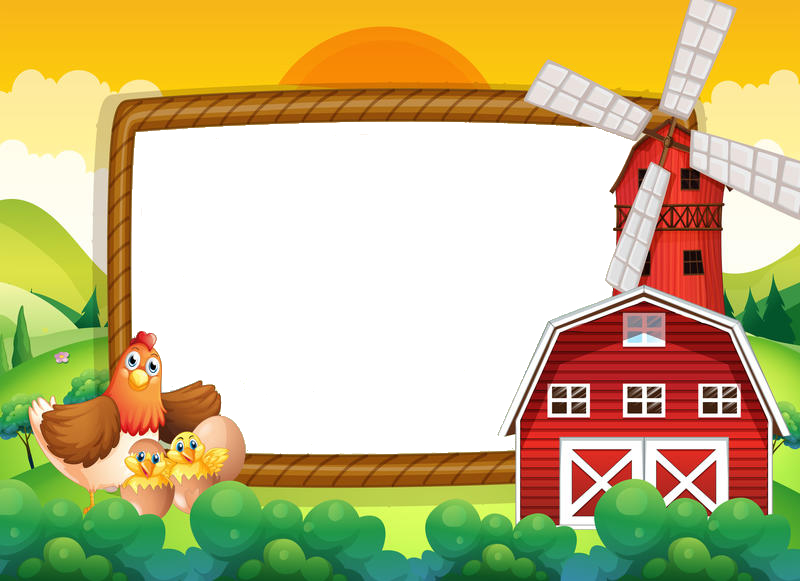 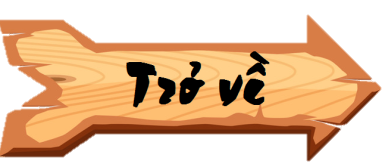 298 + 446 = ?
Đáp án: 744
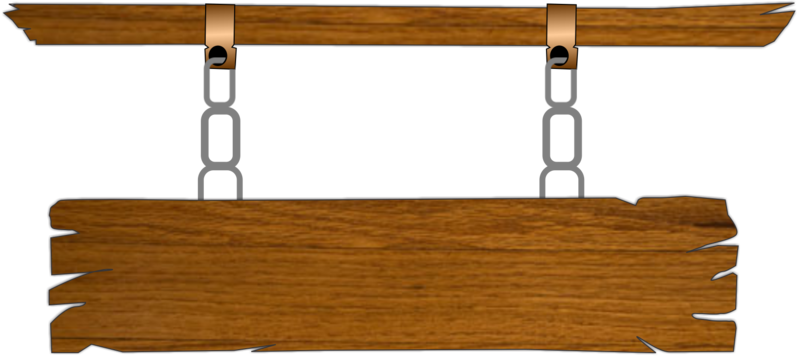 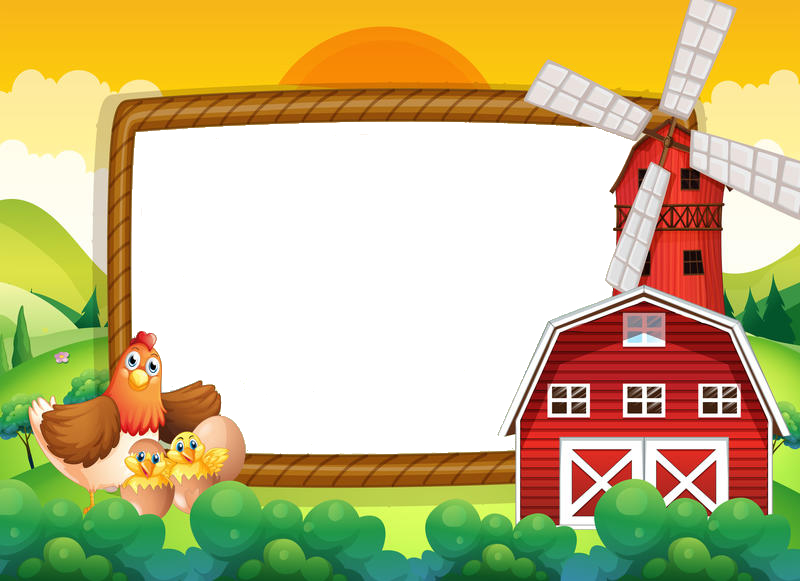 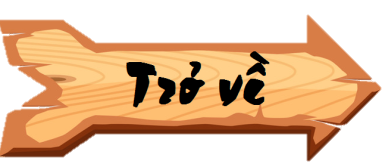 199 l + 156 l = ?
Đáp án: 355 l
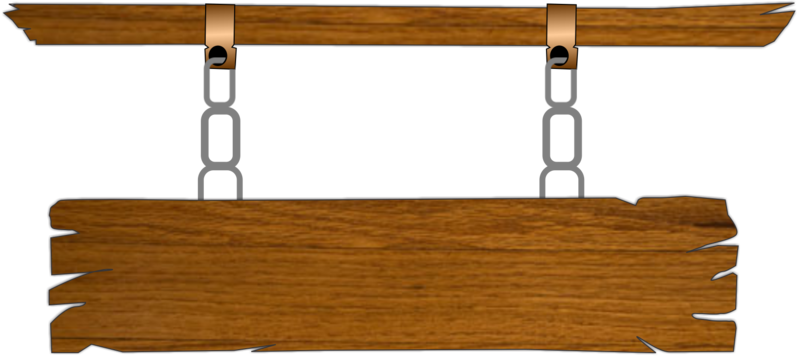 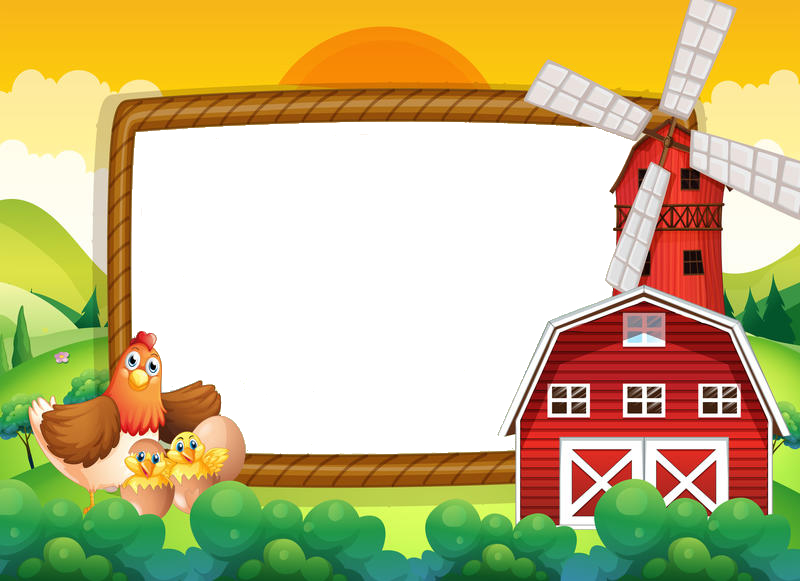 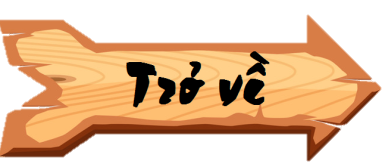 465 + ? = 1000
Đáp án: 535
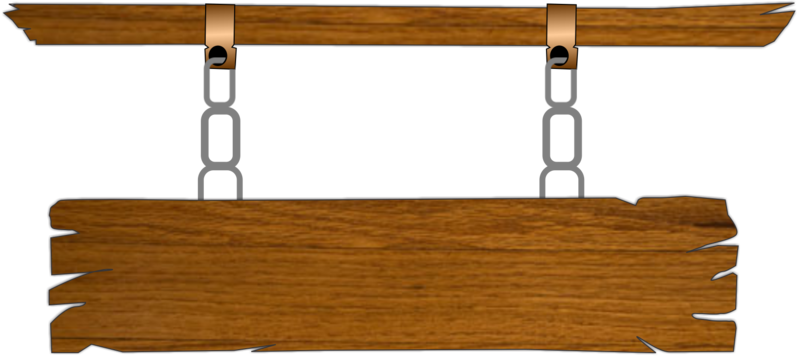 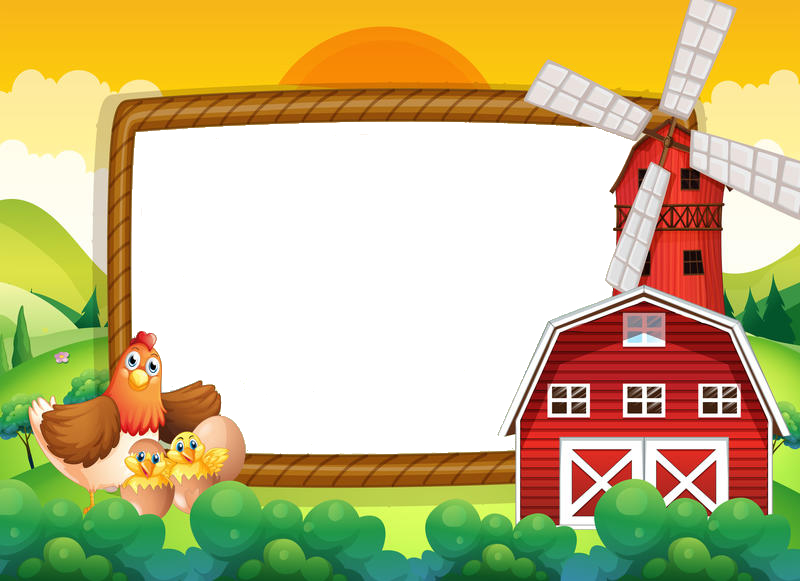 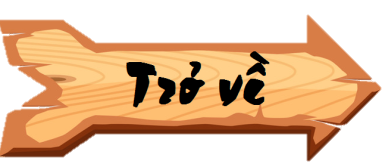 166 + 666 = ?
Đáp án: 832
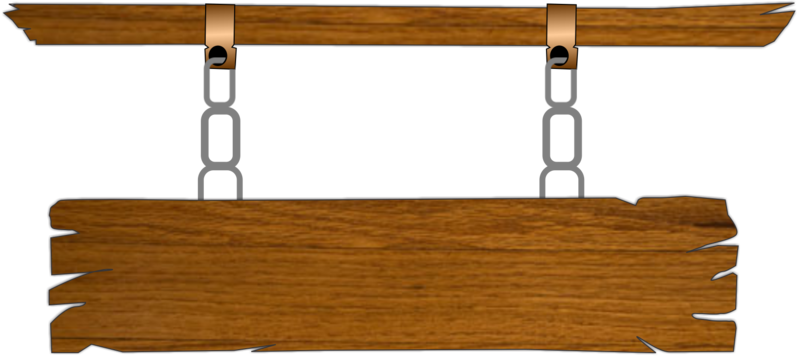 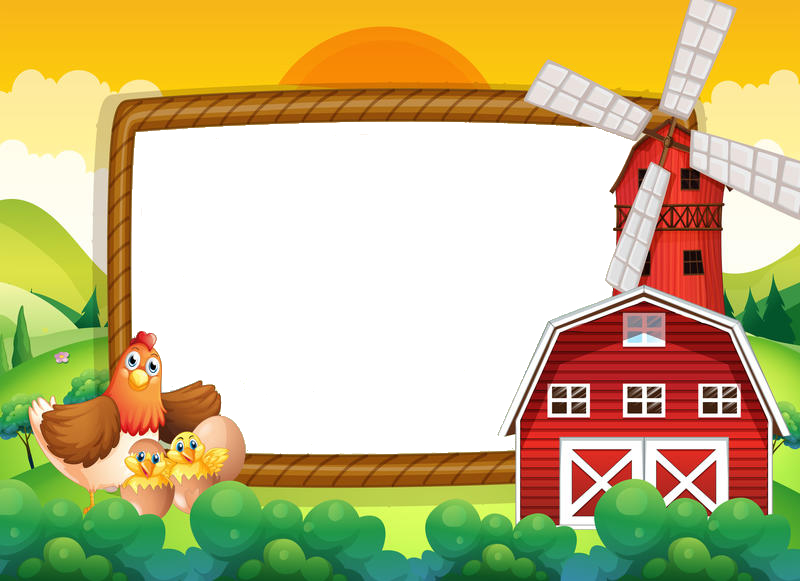 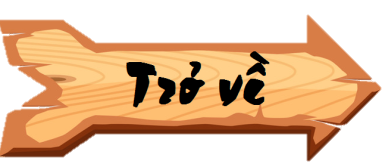 99 + 777 = ?
Đáp án: 876
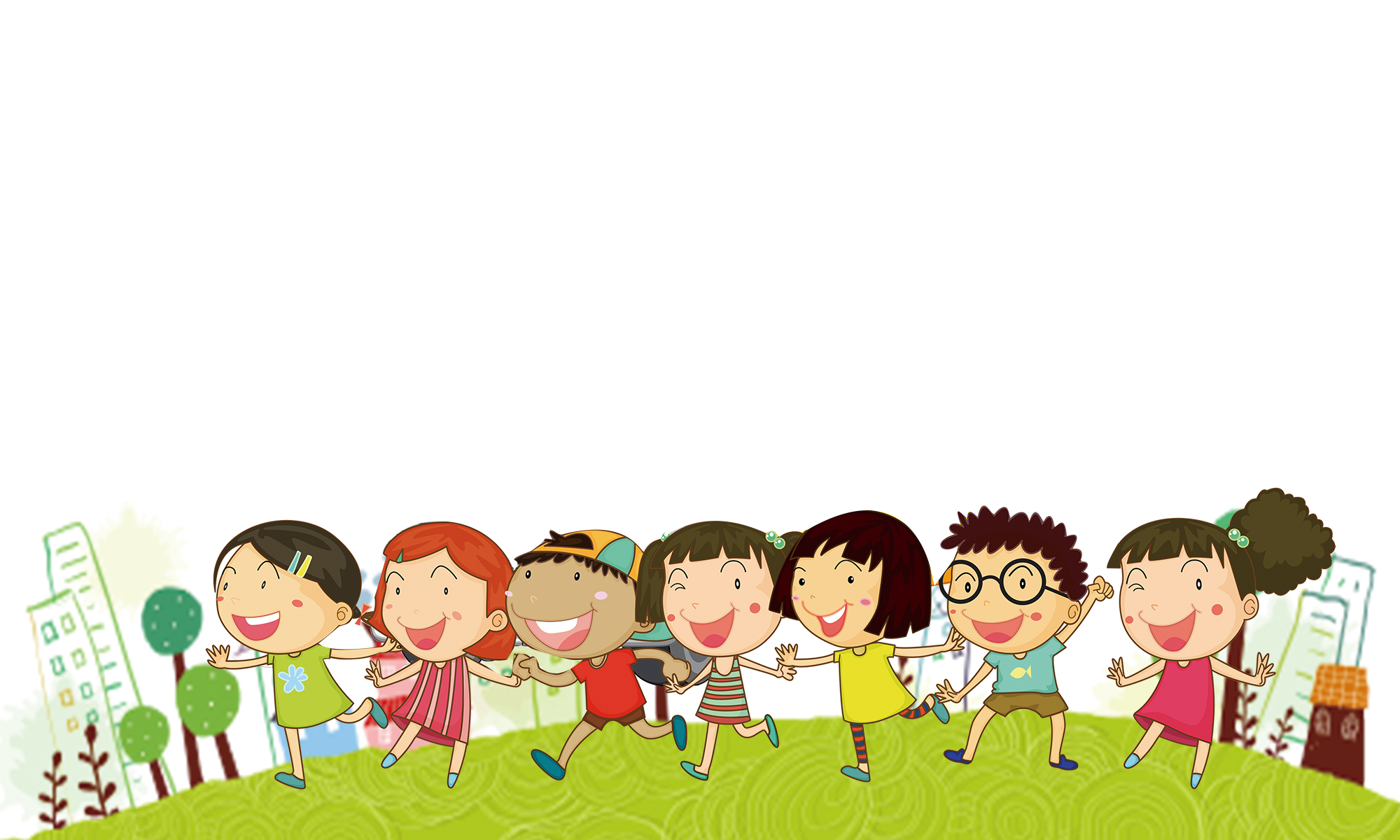 BÀI 61: Phép trừ ( không nhớ) trong phạm vi 1000
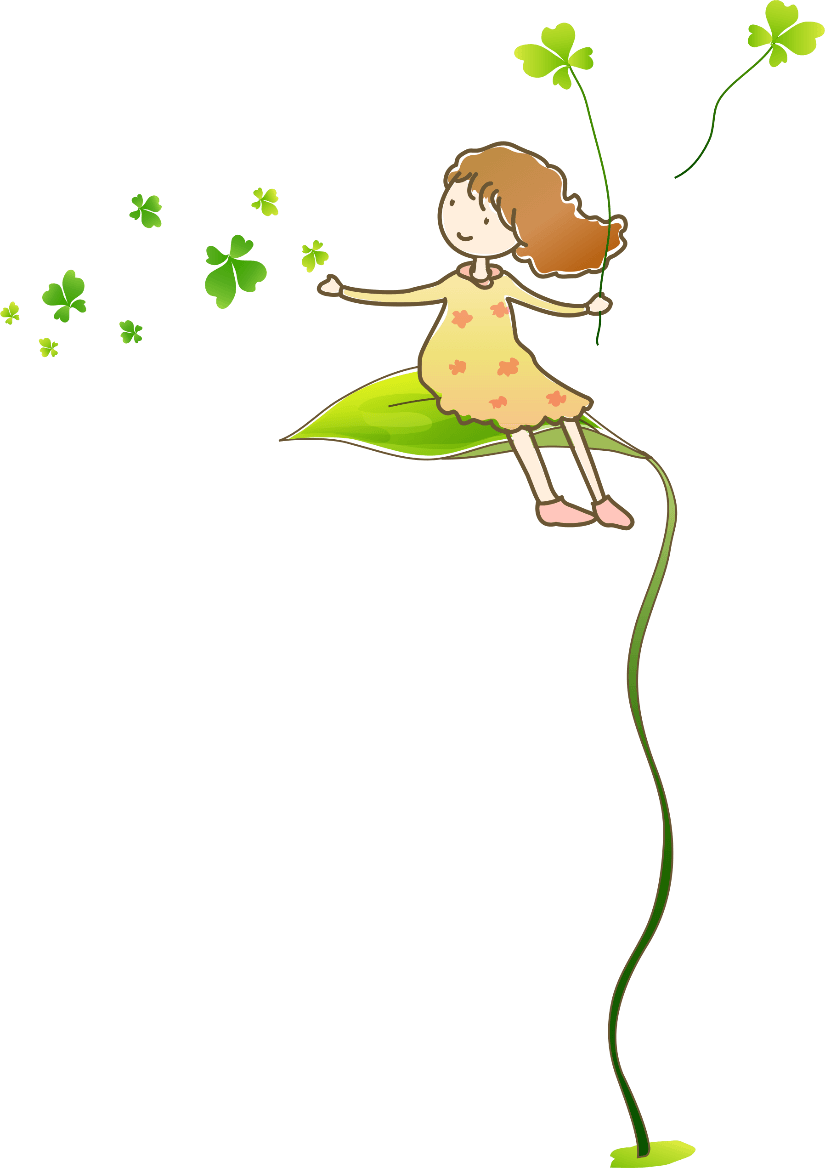 Khám phá
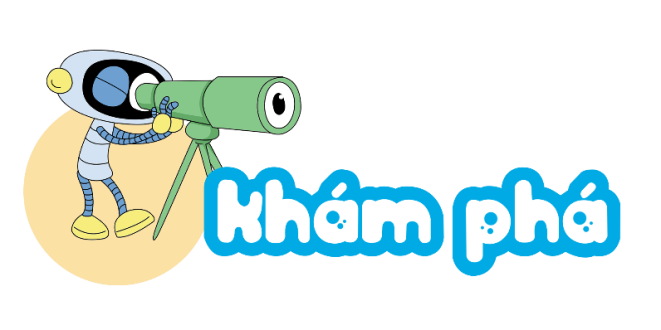 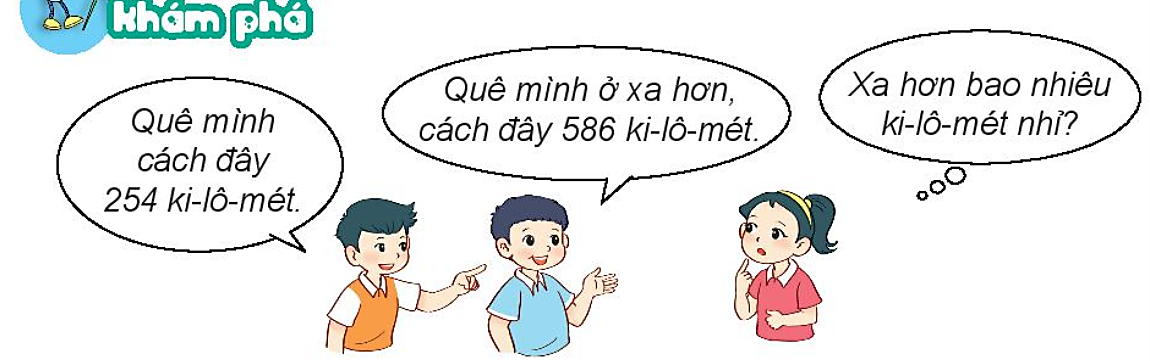 586 – 254 = ?
5
8
6
-
2
5
4
586
254
6 trừ 4 bằng 2, 
   viết 2 
8 trừ 5 bằng 3,
   viết 3
5 trừ 2 bằng 3,
   viết 3
-
3
3
2
586 – 254 = 332
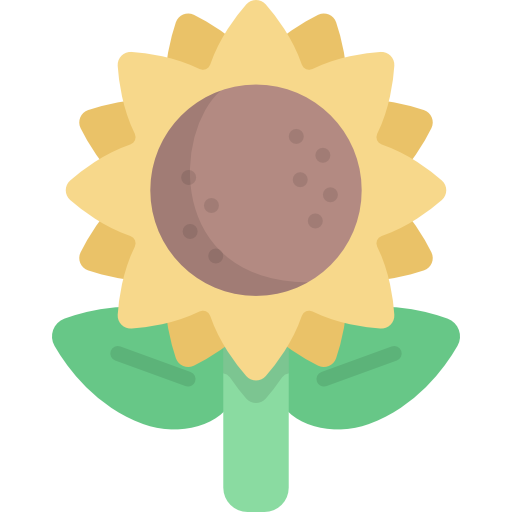 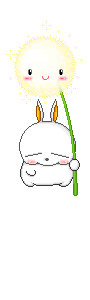 HOẠT ĐỘNG
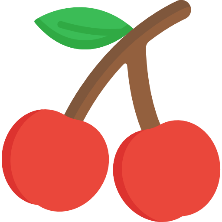 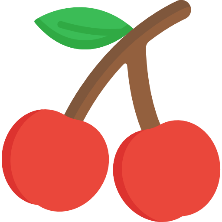 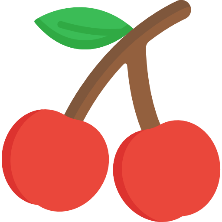 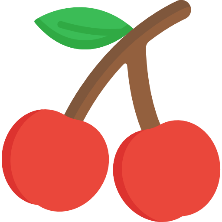 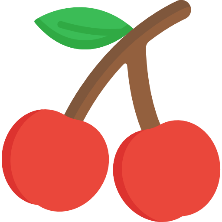 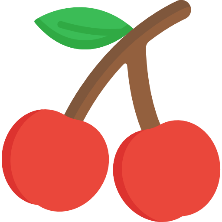 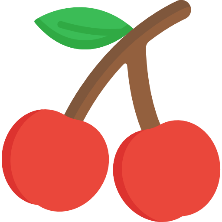 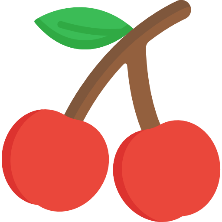 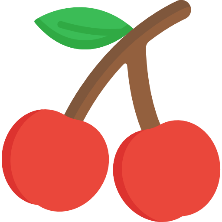 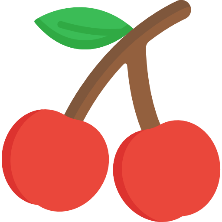 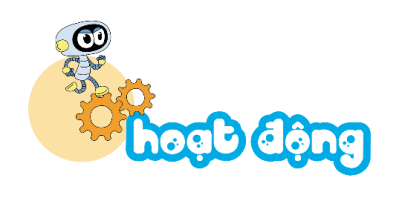 1
Tính.
467
240
732
412
291
250
991
530
-
-
-
-
227
320
41
461
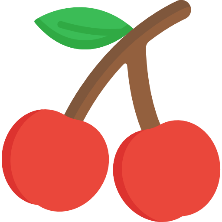 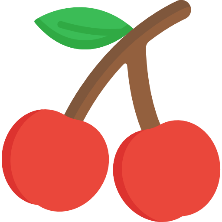 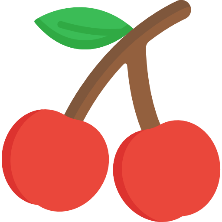 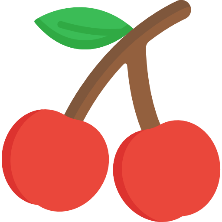 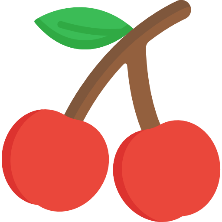 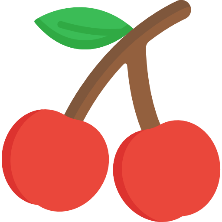 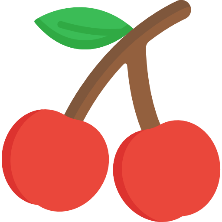 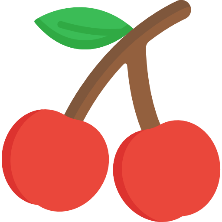 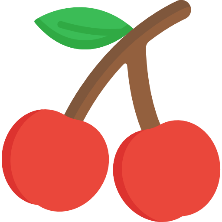 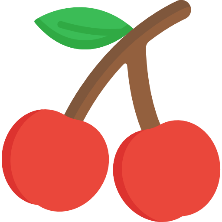 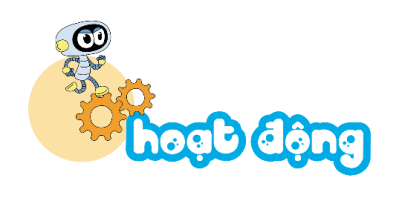 2
Đặt tính rồi tính ?
543
403
619
207
758
727
347
120
-
-
-
-
543 – 403       619 – 207              758 - 727           347 - 120
140
412
31
227
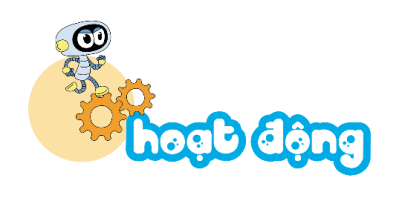 3
Tính nhẩm (theo mẫu).
700 - 300 = 400
Mẫu:
600 - 200 = ?
Nhẩm: 6 trăm - 2 trăm = 4 trăm.
              600   -   200  =  400
800 - 500 = 300
600 - 400 = 200
900 - 700 = 200
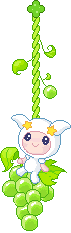 Bác Sơn thu hoach được 580 kg thóc nếp. Bác hùng thu hoạch được ít hơn bác Sơn 40 kg thóc nếp. Hỏi bác Hùng thu hoạch được bao nhiêu ki-lô-gam thóc nếp?
4
Tóm tắt:
Bác Sơn            : 580 kg
Bác Hùng ít hơn bác Sơn: 40kg
Bác Hùng          : … kg?
Bài giải
Bác Hùng thu hoạch được số ki-lô-gam thóc nếp là:
                     580 – 40 = 540 (kg)
                                   Đáp số: 540 kg thóc nếp
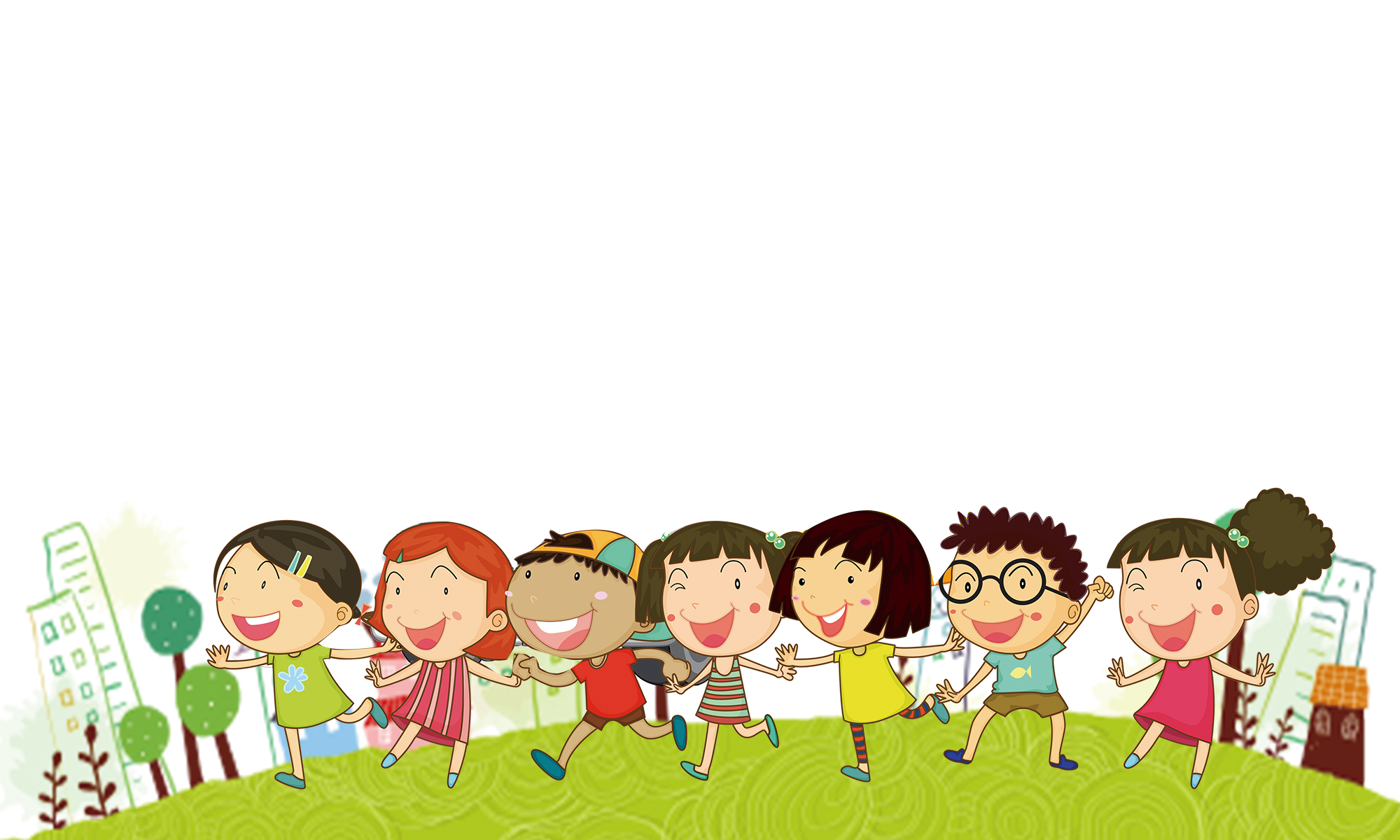 CỦNG CỐ KIẾN THỨC